HCI Consulting team
THANK YOU!
Thank you for attending our seminar
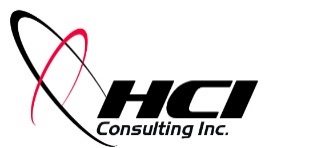